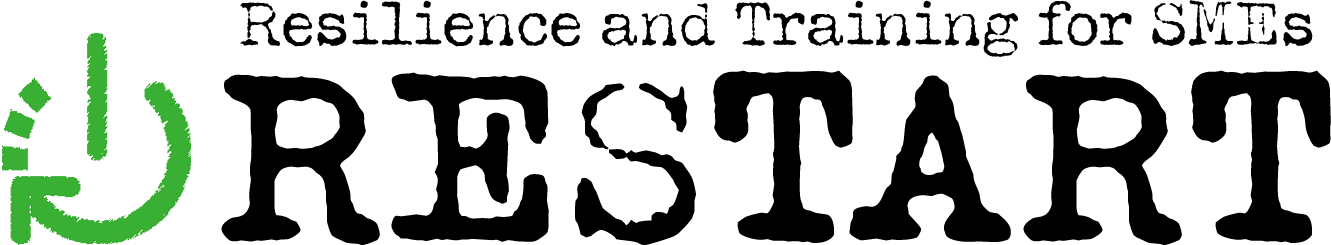 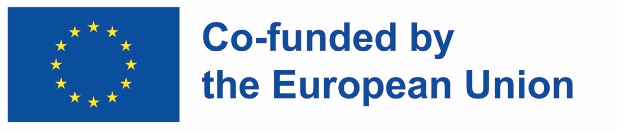 Imprenditoria sostenibile, sociale e verde
Autore partner : Slovak business agency
RESTART – Resilienza e formazione per le PMI
ERASMUS + 2021-1-SK01-KA220-VET-000034882
The European Commission's support for the production of this publication does not constitute an endorsement of the contents, which reflect the views only of the authors, and the Commission cannot be held responsible for any use which may be made of the information contained therein.
Obiettivi e obiettivi
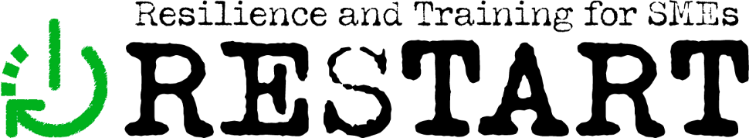 Alla fine di questo modulo, sarai in grado di:
Comprendere i fondamenti dello sviluppo sostenibile e i suoi pilastri principali nel mondo degli affari e identificare le principali preoccupazioni perché essere sostenibili può cambiare la direzione umana dello sviluppo
Percepire i benefici dell'imprenditoria sociale e la sua differenza con le iniziative RSI e ONG
Applicare il pensiero sostenibile-verde all'interno delle operazioni della tua azienda
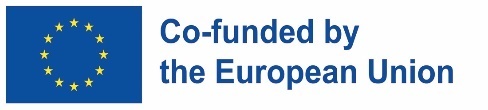 The European Commission's support for the production of this publication does not constitute an endorsement of the contents, which reflect the views only of the authors, and the Commission cannot be held responsible for any use which may be made of the information contained therein.
Indice
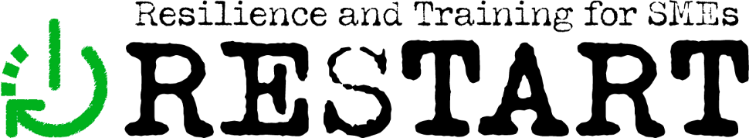 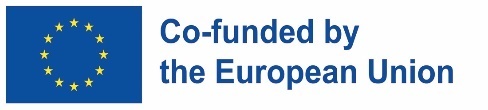 The European Commission's support for the production of this publication does not constitute an endorsement of the contents, which reflect the views only of the authors, and the Commission cannot be held responsible for any use which may be made of the information contained therein.
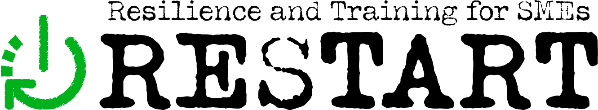 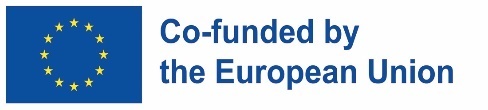 UNITÀ 1: Approccio sostenibile per le MSME
Cosa immagina di essere sostenibile?

Come descriveresti il significato di sostenibilità al tuo amico?

Qual è l'approccio sostenibile applicato dalla tua azienda?
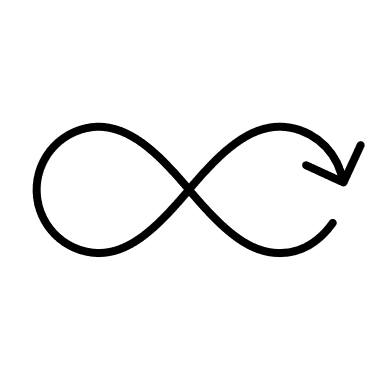 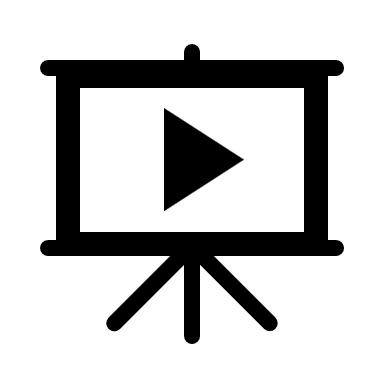 Rispondi alle domande e guarda questo video               verificare le tue conoscenze sullo sviluppo sostenibile
The European Commission's support for the production of this publication does not constitute an endorsement of the contents, which reflect the views only of the authors, and the Commission cannot be held responsible for any use which may be made of the information contained therein.
Approccio sostenibile per le MSME
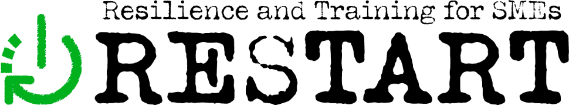 Le preoccupazioni sostenibili nello sviluppo globale hanno attirato l'attenzione a metà del secolo scorso. Leggi diverse sono pietre miliari legate alla questione dello sviluppo sostenibile per quanto riguarda la creazione di un quadro internazionale per ulteriori direzioni:
1972 - La Conferenza delle Nazioni Unite sull'ambiente è stata la prima conferenza mondiale sull'ambiente a Stoccolma, nota anche come Conferenza di Stoccolma. Rappresenta l'inizio internazionale di un dialogo tra paesi sviluppati e paesi in via di sviluppo sul legame tra questioni ambientali (principalmente inquinamento delle acque e dell'aria), crescita economica e benessere delle persone. Inoltre, è stato creato il Programma ambientale delle Nazioni Unite (UNEP).
1992 - La Conferenza delle Nazioni Unite sull'ambiente e lo sviluppo (UNCED) si è tenuta a Rio de Janeiro anche in occasione del 20 ° anniversario della Conferenza di Stoccolma (1972) incentrata sull'impatto socio-economico umano sull'ambiente. UNCED o il" Vertice della Terra " ha riconosciuto che: il concetto di sviluppo sostenibile era un obiettivo raggiungibile per tutte le persone; soddisfare i bisogni umani per sostenere la vita sulla Terra è vitale per bilanciare le preoccupazioni economiche, sociali e ambientali - per tale integrazione, una nuova percezione del consumo e della produzione, il modo in cui lavoriamo, viviamo e prendiamo decisioni è significativo.
2015 – Il Vertice sullo sviluppo sostenibile si è tenuto presso la sede delle Nazioni Unite a New York dove è stata formalmente approvata l'Agenda 2030 che include 17 obiettivi di sviluppo sostenibile. Due mesi dopo, l'accordo di Parigi è stato firmato e ratificato da 187 parti alla COP21 di Parigi.
2022 –L'incontro internazionale Stockholm + 50 si è svolto dopo cinquant'anni dalla Conferenza di Stoccolma del 1972 ed è stato determinato ad accelerare gli obiettivi dell'Agenda 2030. Leggi le raccomandazioni chiave per accelerare l'azione verso un pianeta sano per la prosperità di tutti.
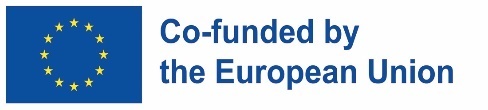 The European Commission's support for the production of this publication does not constitute an endorsement of the contents, which reflect the views only of the authors, and the Commission cannot be held responsible for any use which may be made of the information contained therein.
Approccio sostenibile per le MSME 1.1 Sostenibilità nel contesto delle MSME
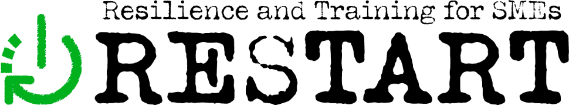 La sostenibilità nel business si riferisce a
fare affari senza avere un impatto negativo sull'ambiente, sulla comunità o sulla società nel suo complesso (Spiliakos, 2018);
la strategia e le azioni di un'azienda per eliminare gli impatti ambientali e sociali negativi causati dalle operazioni aziendali (IBM).
Business
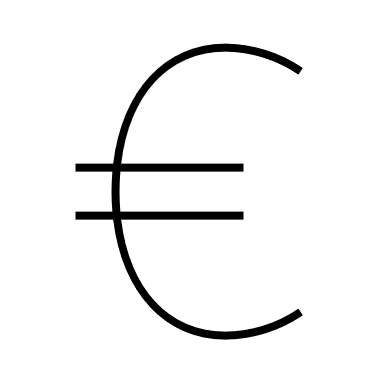 effetto reciproco
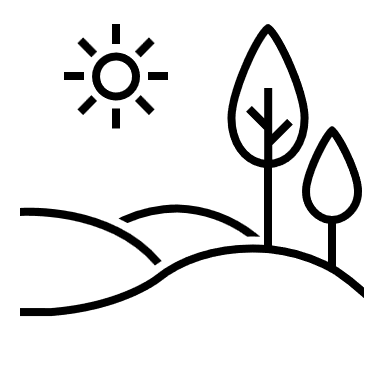 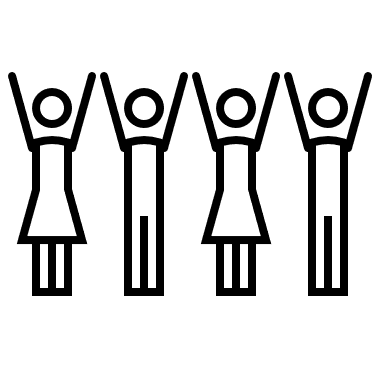 Ambiente
Società
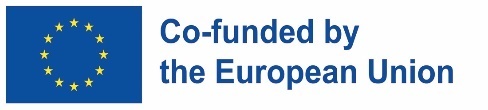 The European Commission's support for the production of this publication does not constitute an endorsement of the contents, which reflect the views only of the authors, and the Commission cannot be held responsible for any use which may be made of the information contained therein.
Approccio sostenibile per le MSME 1.1 Sostenibilità nel contesto delle MSME
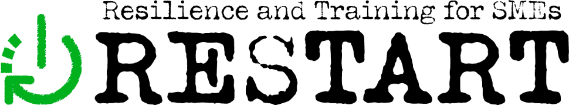 Perché agire in modo sostenibile?
Il comportamento aziendale responsabile porta a molte disuguaglianze come il degrado ambientale o l'ingiustizia sociale
Le conseguenze dell'aumento della popolazione globale, le minacce dei cambiamenti climatici e la diminuzione delle risorse naturali sono evidenti e non possono essere ignorate
L'obiettivo di essere sostenibili è quello di avere un impatto positivo su almeno un settore (ambiente e società) che deve essere incorporato nella visione e nella strategia unica dell'azienda
Considerare qualsiasi obiettivo e strategia sostenibile nel business di un'azienda richiede di percepire il suo impatto sulla tripla linea di fondo: profitto, persone e pianeta
Non tutte le cosiddette “soluzioni verdi” sono veramente "verdi" e non tutte le misure sostenibili sono necessariamente costose
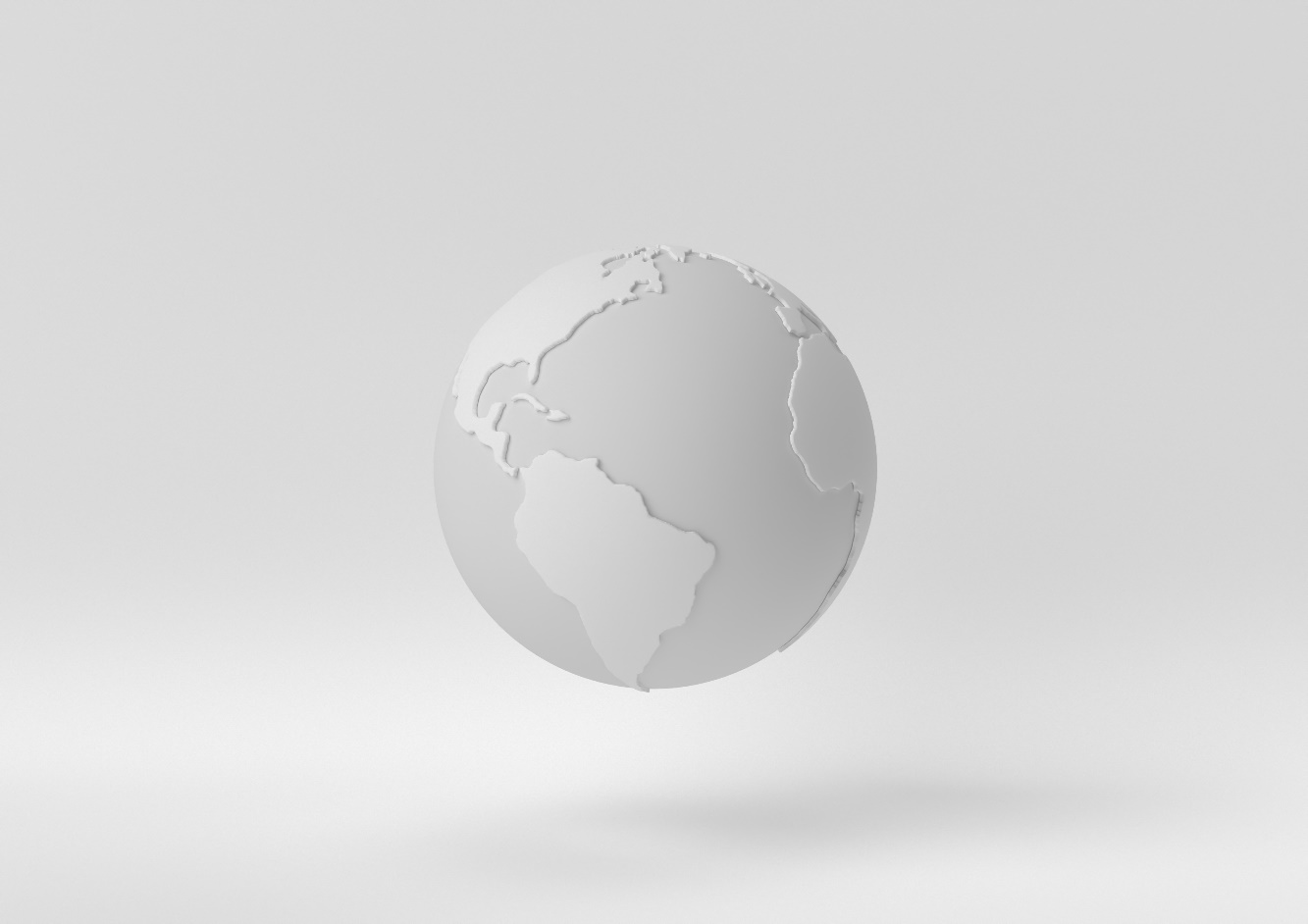 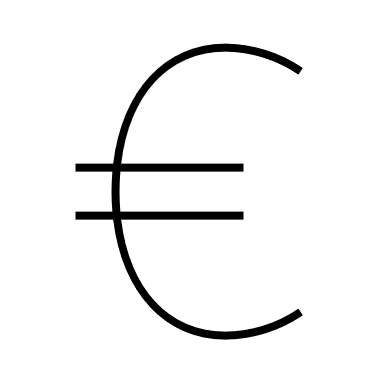 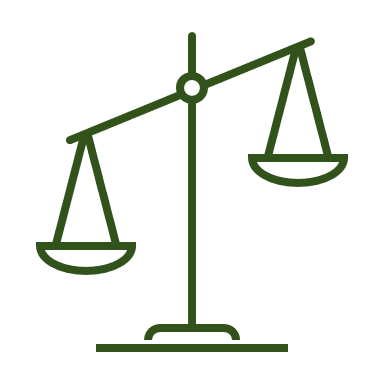 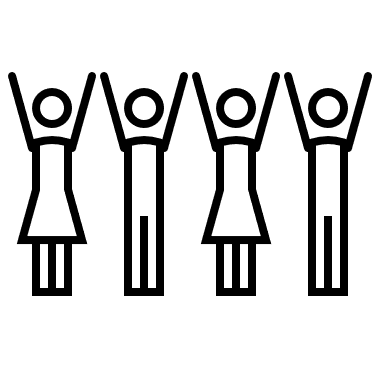 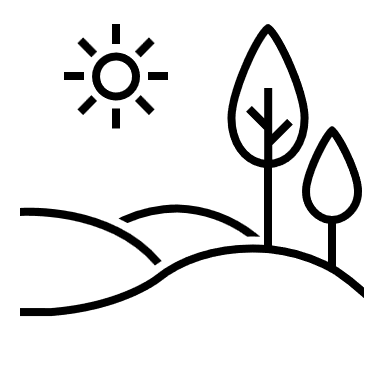 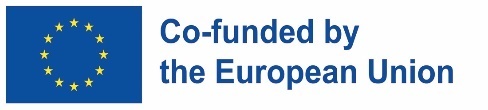 The European Commission's support for the production of this publication does not constitute an endorsement of the contents, which reflect the views only of the authors, and the Commission cannot be held responsible for any use which may be made of the information contained therein.
Approccio sostenibile per le MSME 1.1 Sostenibilità nel contesto delle MSME
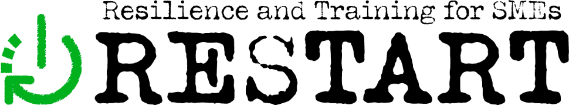 Perché agire in modo sostenibile?
La Terra non produce risorse naturali illimitate. Al contrario, viviamo in un mondo troncato di risorse chiamate confini planetari che devono essere rispettati per evitare conseguenze ambientali, sociali ed economiche.
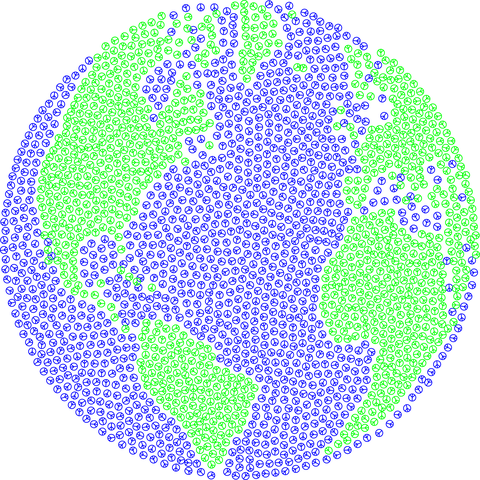 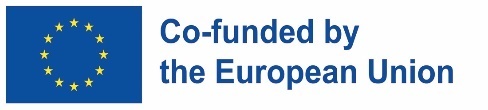 Guarda il video sui confini planetari e il loro stato attuale qui.
The European Commission's support for the production of this publication does not constitute an endorsement of the contents, which reflect the views only of the authors, and the Commission cannot be held responsible for any use which may be made of the information contained therein.
Approccio sostenibile per le MSME 1.2 Implicazioni operative per le MSME
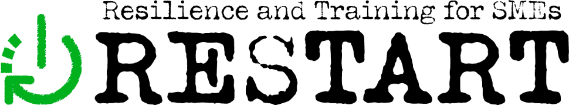 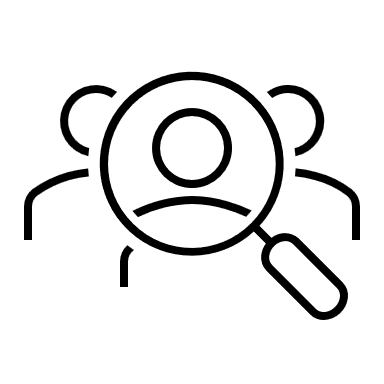 Sii consapevole dell'impatto della tua azienda sull'ambiente e sulla società che rinuncia a soluzioni sostenibili e quindi alla sua strategia e ai suoi obiettivi. Non dimenticare che la definizione degli obiettivi per la tua azienda deve essere specifica, misurabile, realizzabile, pertinente e limitata nel tempo-SMART
La tua azienda utilizza materiali sostenibili nel processo di produzione?
La nostra azienda può contare su fonti energetiche rinnovabili?
Quanti rifiuti genera la tua azienda?
Ci sono fondi per sostenere le implicazioni sostenibili in un paese?
La nostra azienda può sponsorizzare o sostenere fondi educativi o comunità vulnerabili?
Esiste uno strumento che aiuti a misurare l'impronta di carbonio di un'azienda?
La nostra azienda assume diversi candidati?
La nostra azienda riduce consapevolmente la quantità di energia consumata?
La nostra azienda si è avvicinata ai principi dell'economia circolare?
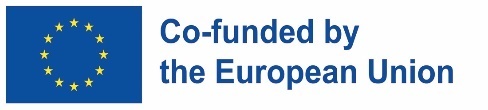 The European Commission's support for the production of this publication does not constitute an endorsement of the contents, which reflect the views only of the authors, and the Commission cannot be held responsible for any use which may be made of the information contained therein.
Approccio sostenibile per le MSME 1.2 Implicazioni operative per le MSME
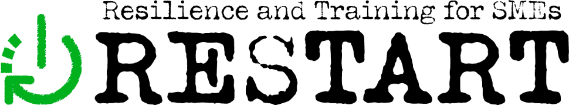 Le considerazioni sulle implicazioni operative sostenibili che puoi applicare all'interno della tua azienda includono:

1. Efficienza energetica: evitare di sprecare carta come la stampa di e-mail; spegnere i dispositivi che non si utilizzano; scollegare l'elettronica quando non in uso; assicurarsi che i termostati siano impostati sulla temperatura desiderata; durante il lavaggio dei piatti spegnere l'acqua; selezionare dispositivi elettrici con un consumo energetico inferiore o dispositivi in una categoria di energia superiore (come le lampadine a LED); gradi più bassi sullo scaldabagno; spegnere l'aria condizionata o il sistema di riscaldamento quando si aprono le finestre; educare il personale.

2. Gestione della catena di fornitura: Gestione della catena di fornitura: 1. analizzare la catena di fornitura (questioni ambientali, sociali ed economiche); 2. applicare la responsabilità sociale, ambientale e finanziaria e le caratteristiche circolari della catena di approvvigionamento; 3. coinvolgi i fornitori mettendo problemi sostenibili nella tua normale conversazione aziendale o trova un fornitore con, ad esempio, la certificazione ISO 14001 o simile che puoi incorporare nelle tue operazioni aziendali.

3. Gestione dei rifiuti: utilizzare entrambi i lati della carta quando è necessario copiare; riciclare tutti i tipi di rifiuti che possono essere ordinati – provare una sfida o una competizione per i dipendenti come la raccolta di vecchi spazzolini da denti per una ricompensa; preferire l'approccio di riutilizzo – donare o vendere elettronica, mobili, abbigliamento, ecc. per chi ne ha bisogno o un negozio di seconda mano; ridurre o compost i rifiuti alimentari, se possibile.
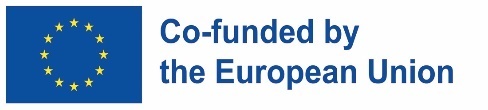 The European Commission's support for the production of this publication does not constitute an endorsement of the contents, which reflect the views only of the authors, and the Commission cannot be held responsible for any use which may be made of the information contained therein.
Approccio sostenibile per le MSME 1.2 Implicazioni operative per le MSME
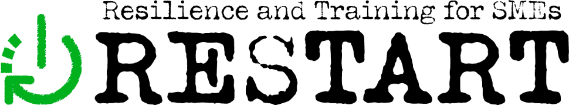 4. Approvvigionamento sostenibile: è strettamente correlato alla costruzione di una catena di approvvigionamento sostenibile attraverso acquisti sostenibili, con conseguente maggiore fedeltà dei clienti, impatto positivo sull'ambiente e riduzione del rischio di non conformità alla legislazione. Suggerimenti: 1. Acquistare prodotti di provenienza etica (vedi marchi di qualità ecologica in Europa) & 2. Acquistare beni locali per rilanciare l'economia locale.

5. Impegno della comunità: 1. anche in un momento attuale di social networking, tenere a mente l'importanza dell'interazione fisica con i vostri clienti e dipendenti; 2. sostenere le attività dei dipendenti nel coinvolgimento con le organizzazioni locali; 3. utilizzare il potenziale dei social media per interagire con i clienti e ottenere il loro feedback; 4. sii aperto e trasparente comunicando le tue decisioni (anche future) ai tuoi clienti per inserirli nel ciclo della tua attività; 5. i valori della tua azienda, dei tuoi dipendenti e della tua comunità dovrebbero essere allineati; 6. essere appassionati di ascoltare e conoscere la vostra comunità per costruire relazioni forti; 7. se non conosci le iniziative della comunità, visita il sito Web del tuo comune o semplicemente chiedi ai tuoi clienti e dipendenti come la tua azienda può essere coinvolta.

Controllare le tendenze sostenibili per PMI per il 2023 dal Dr. Ayman El Tarabishy
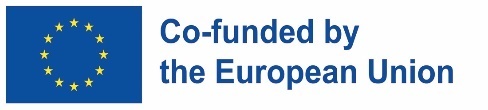 The European Commission's support for the production of this publication does not constitute an endorsement of the contents, which reflect the views only of the authors, and the Commission cannot be held responsible for any use which may be made of the information contained therein.
Approccio sostenibile per le PMI 1.2 Implicazioni operative per le PMI
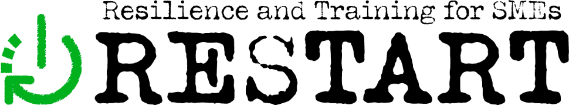 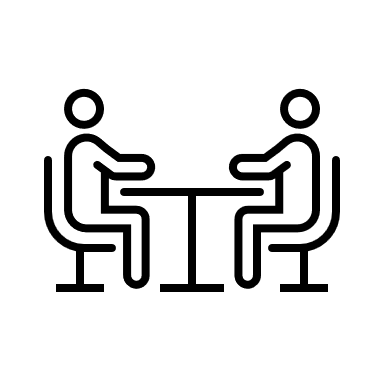 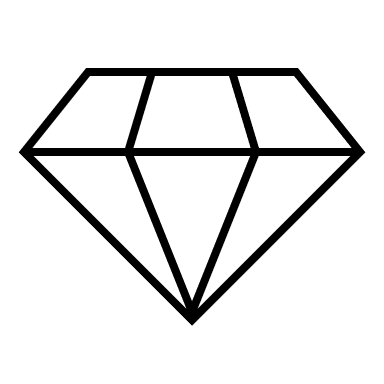 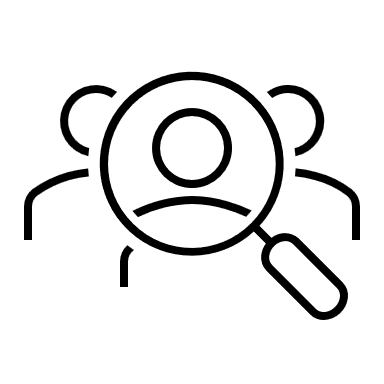 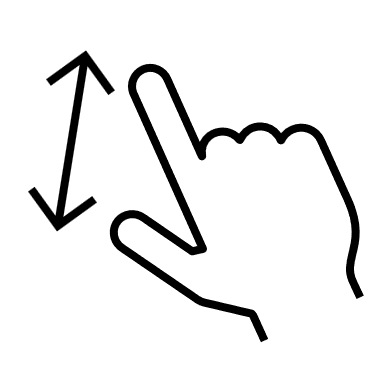 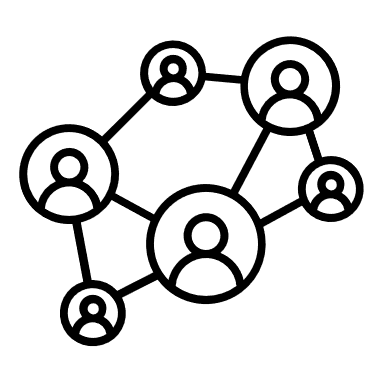 Micro, piccole e medie imprese possono lottare con l'investimento iniziale o la mancanza di conoscenza quando si tratta della reale attuazione di pratiche sostenibili... Tuttavia, per pensare alla sostenibilità nel business è necessario considerare tutti i suoi tre pilastri: sociale, ambientale ed economico. Guarda questo video e scopri come puoi creare un impatto sostenibile attraverso le tue operazioni aziendali utilizzando Sustainable Business Model Canvas.
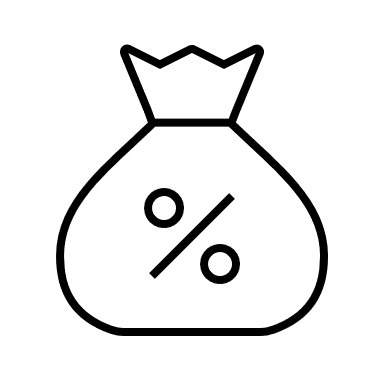 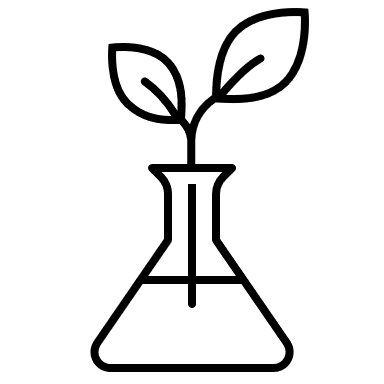 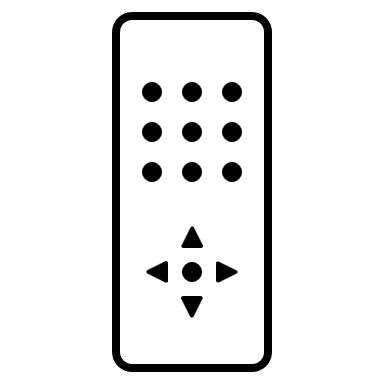 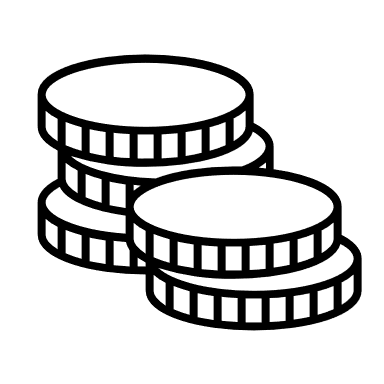 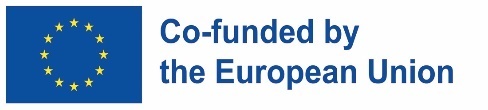 The European Commission's support for the production of this publication does not constitute an endorsement of the contents, which reflect the views only of the authors, and the Commission cannot be held responsible for any use which may be made of the information contained therein.
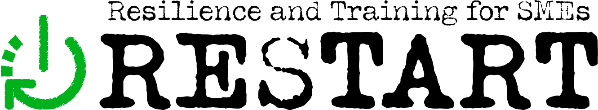 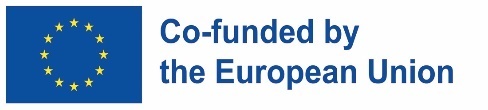 Unità 2:

Fondazioni per l'imprenditoria sociale
L'imprenditoria sociale è un modo per risolvere in modo sostenibile le sfide della società!

Secondo la Commissione Europea:
Ci sono 2,8 milioni di imprese sociali, che rappresentano il 10% di tutte le imprese nell’UE.
Quasi 13,6 milioni di persone – circa il 6,2% dei dipendenti dell'UE-lavorano per le imprese sociali.
Oltre alla forza lavoro retribuita, l'economia sociale mobilita volontari, pari a 5,5 milioni di lavoratori a tempo pieno.

Sulla base dei numeri, possiamo vedere che l'imprenditoria sociale ha un grande potenziale per crescere. Lo svantaggio reale è l'esposizione e il riconoscimento pubblici molto bassi.
Scopri di più su cos'è l'imprenditoria sociale e quale valore aggiunto potrebbe guadagnare la tua azienda con questo approccio!
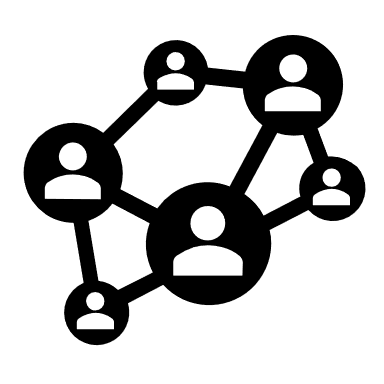 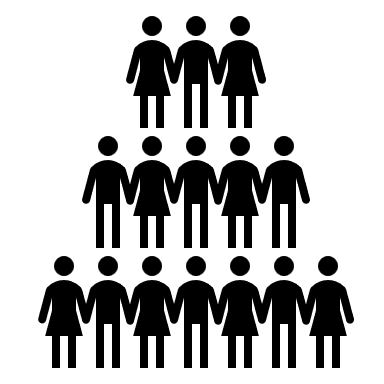 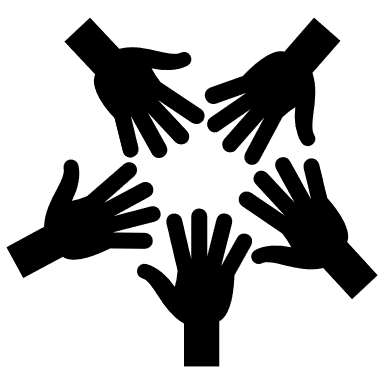 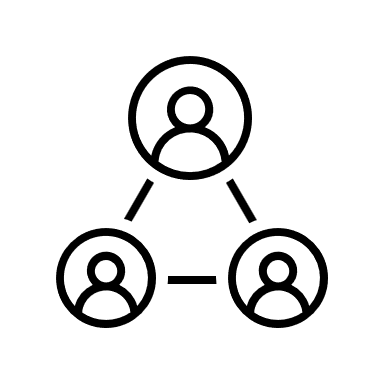 The European Commission's support for the production of this publication does not constitute an endorsement of the contents, which reflect the views only of the authors, and the Commission cannot be held responsible for any use which may be made of the information contained therein.
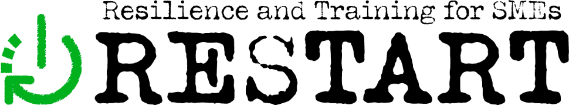 Fondazioni per l'imprenditoria sociale
Fonte: Gerghi aziendali, leggi di più sull'imprenditoria sociale qui.
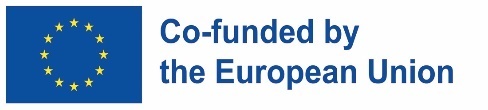 The European Commission's support for the production of this publication does not constitute an endorsement of the contents, which reflect the views only of the authors, and the Commission cannot be held responsible for any use which may be made of the information contained therein.
Fondamenti per l'imprenditoria sociale 2.1 Come è diversa l'imprenditoria sociale?
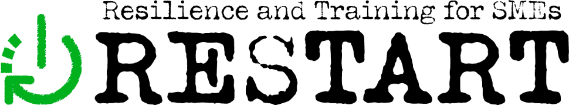 In generale, l'imprenditorialità si basa sulla massimizzazione del profitto e questo profitto può essere diviso tra i proprietari. L'impresa sociale può operare in qualsiasi campo e genera profitto come qualsiasi altra attività-la differenza è come viene utilizzato il profitto!
Il profitto viene reinvestito e soddisfa una chiara missione sociale che ha un impatto positivo su una comunità!
Le imprese sociali reinvestono una certa quota del loro profitto in base alla legislazione o alla pratica nazionale pertinente, ad esempio le imprese sociali in Slovacchia reinvestono oltre il 50% del profitto nell'organizzazione per espandere e migliorare i loro servizi e le attività che svolgono al fine di raggiungere i loro obiettivi socialmente utili.
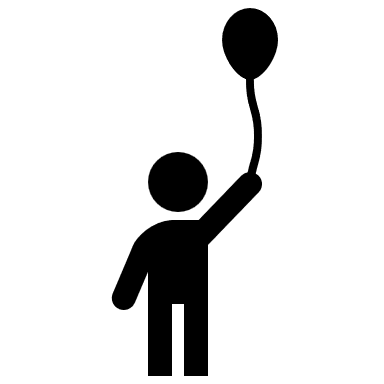 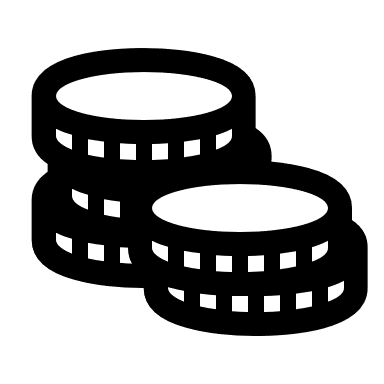 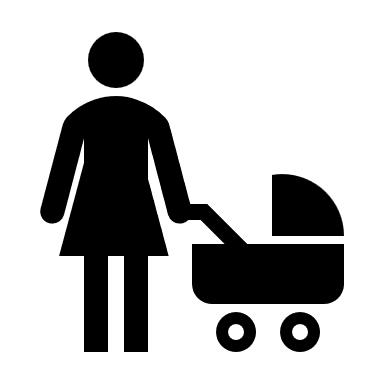 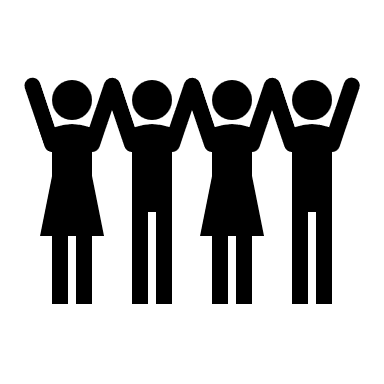 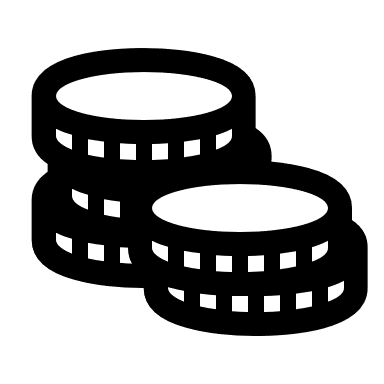 Profitto
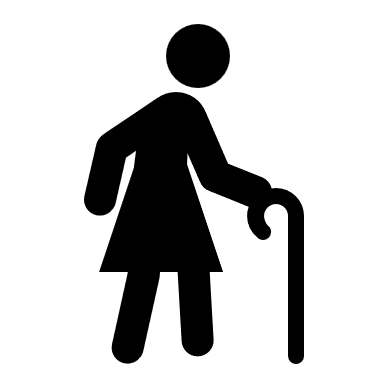 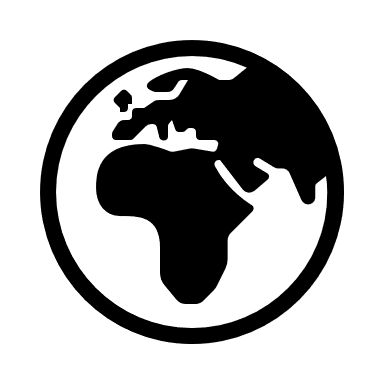 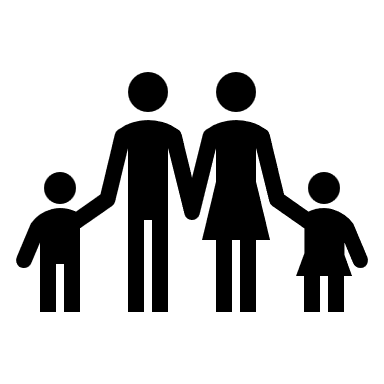 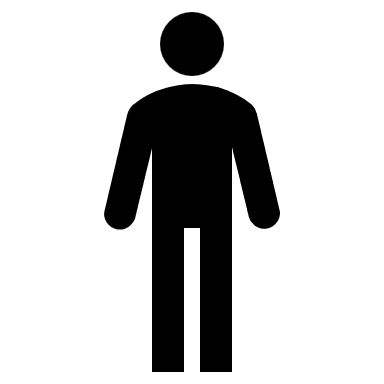 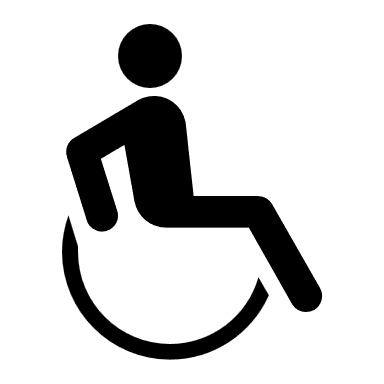 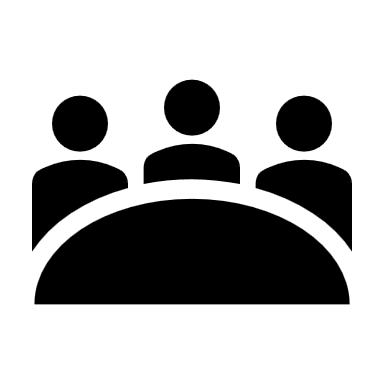 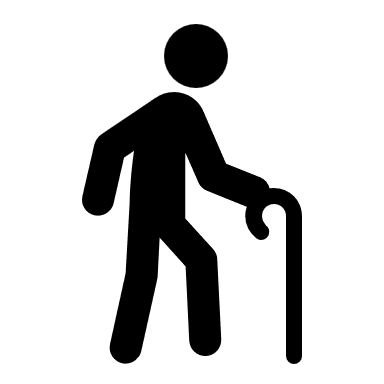 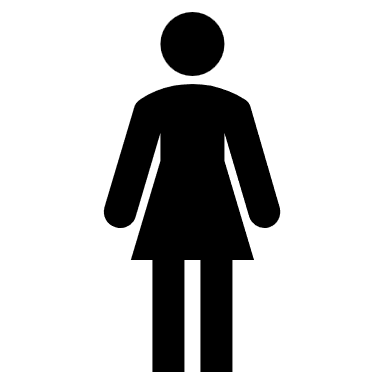 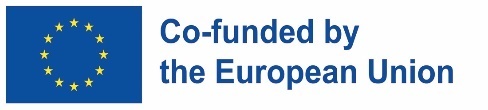 Proprietario
Missione sociale
The European Commission's support for the production of this publication does not constitute an endorsement of the contents, which reflect the views only of the authors, and the Commission cannot be held responsible for any use which may be made of the information contained therein.
Fondamenti per l'imprenditoria sociale2.1 Come è diversa l'imprenditoria sociale?
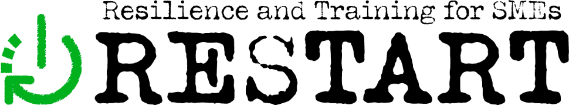 Imprese sociali vs. imprese e organizzazioni senza scopo di lucro che massimizzano il profitto:







Costruire modelli di business sociale: lezioni dall'esperienza Grameen Muhammad Yunus, Bertrand Moingeon e Laurence Lehmann-Ortega
massimizzazione del profitto finanziario
Profitto-massimizzare le imprese
nessun recupero del capitale investito
rimborso del capitale investito (autosostenibilità)
Organizzazioni senza scopo di lucro
IMPRESE SOCIALI
massimizzazione dell'impatto sociale
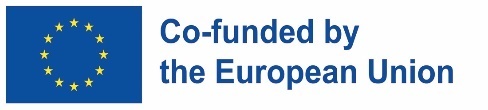 The European Commission's support for the production of this publication does not constitute an endorsement of the contents, which reflect the views only of the authors, and the Commission cannot be held responsible for any use which may be made of the information contained therein.
Fondamenti per l'imprenditoria sociale 2.1 Come è diversa l'imprenditoria sociale?
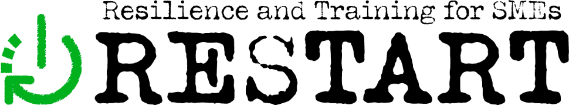 Spesso, agli occhi del pubblico, l'imprenditoria sociale è principalmente associata all'integrazione di persone svantaggiate.
MA le missioni sociali possono sostenere il benessere della comunità in molti altri campi oltre alla creazione di posti di lavoro e all'inclusione sociale dei gruppi vulnerabili, ad esempio, bisogni culturali, assistenza sanitaria, protezione ambientale, ecc


Per un quadro migliore della risposta alla domanda " Che cos'è l'imprenditoria sociale?"guarda il video realizzato da Cluster per l'Innovazione Eco-Sociale e lo Sviluppo CEDRA Split.
Controllare esempi di imprese sociali di successo e progetti di innovazione sociale in paesi selezionati descritti nel Manuale sull'innovazione sociale preparato da esperti slovacchi o buone pratiche identificate all'interno del progetto BRES, Interreg Europe.
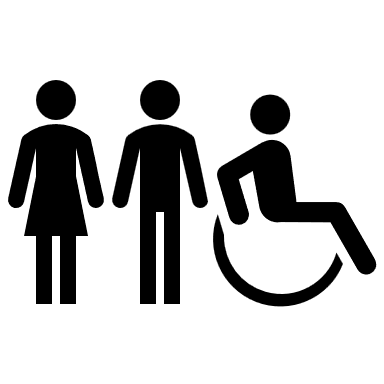 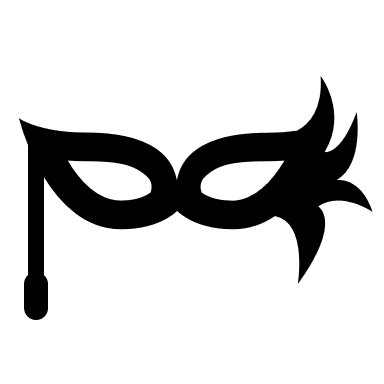 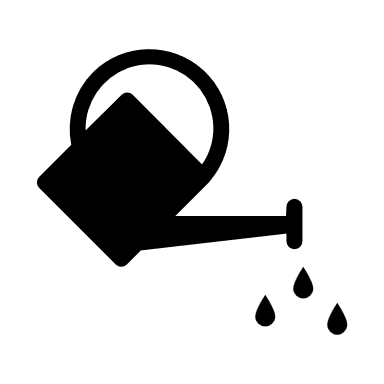 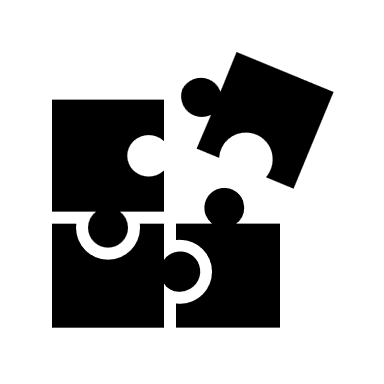 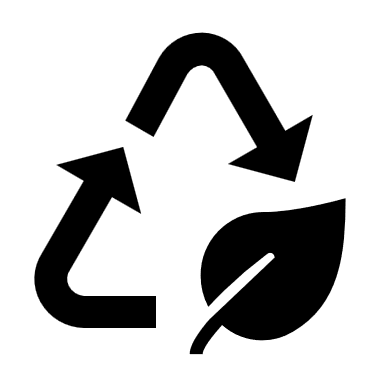 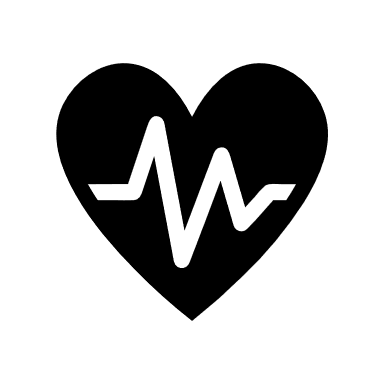 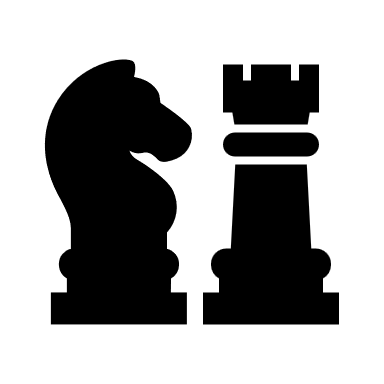 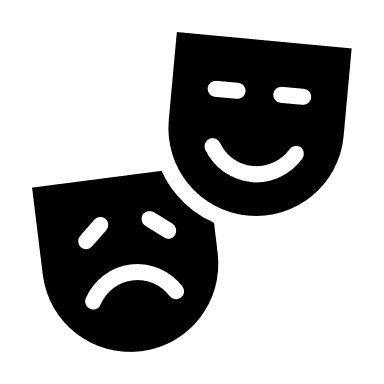 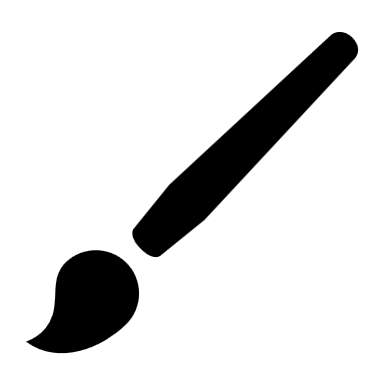 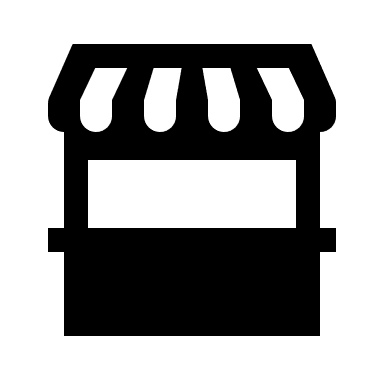 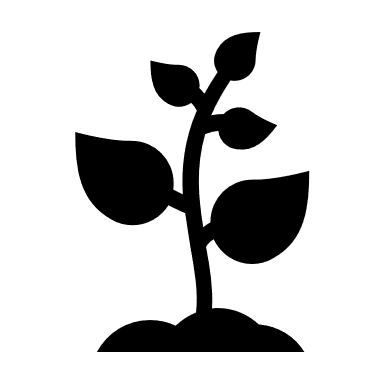 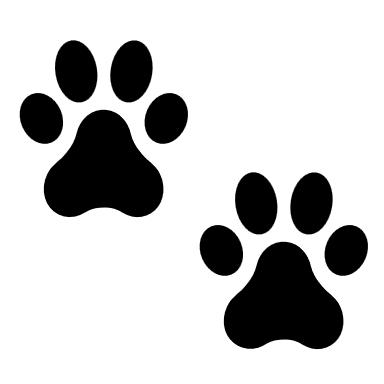 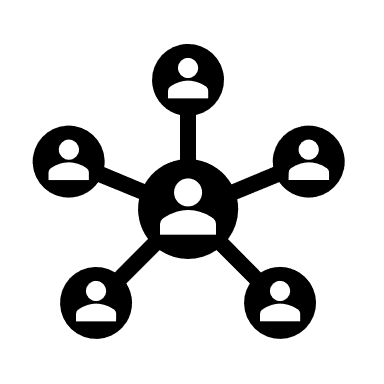 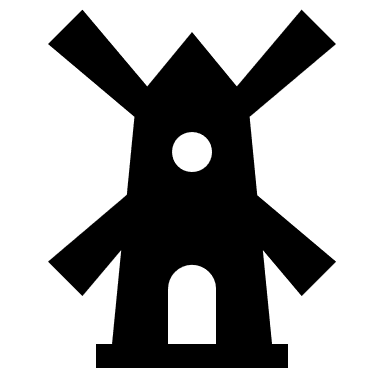 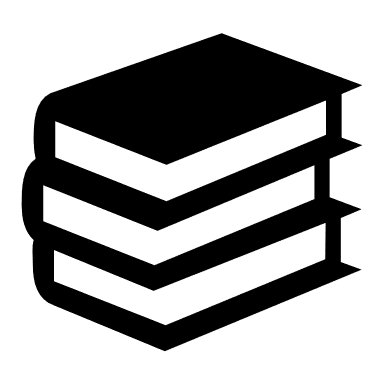 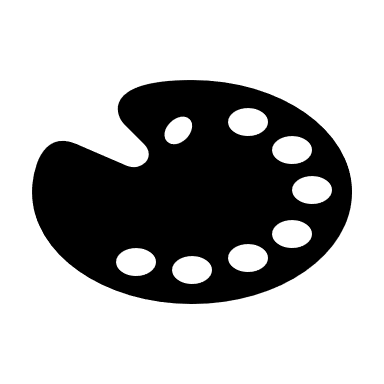 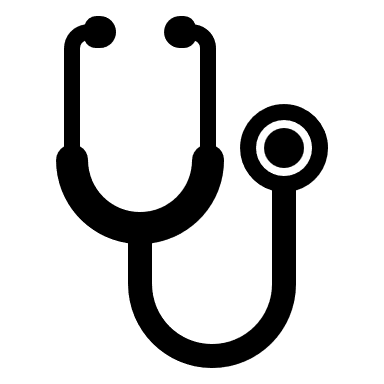 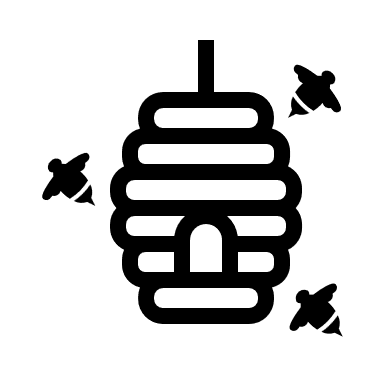 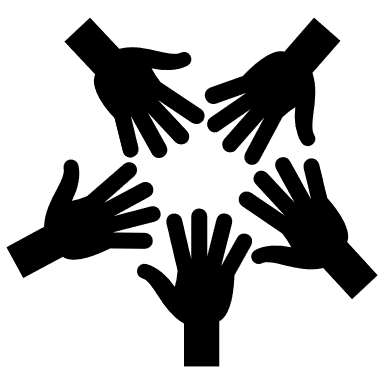 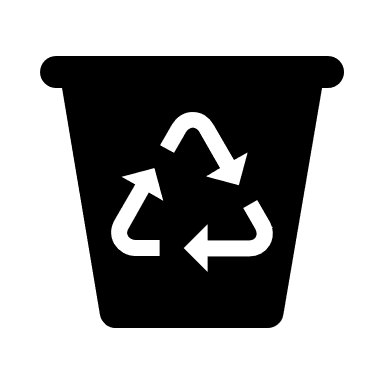 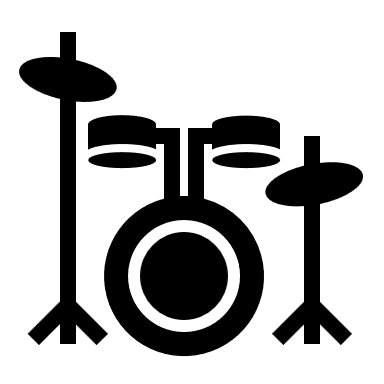 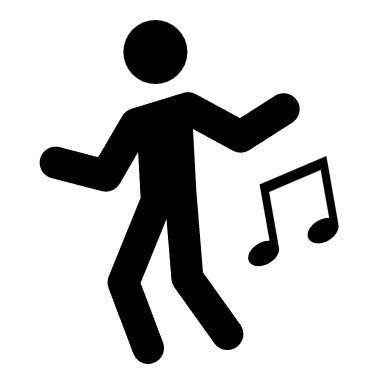 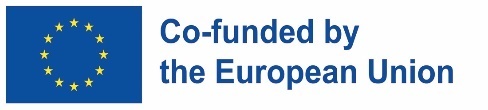 The European Commission's support for the production of this publication does not constitute an endorsement of the contents, which reflect the views only of the authors, and the Commission cannot be held responsible for any use which may be made of the information contained therein.
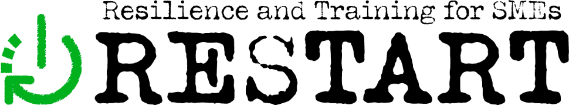 Fondamenti per l'imprenditoria sociale 2.2 Imprenditoria sociale vs. responsabilità sociale d'impresa (CSR)
La responsabilità sociale d'impresa (CSR) è un modello di business autoregolamentato che aiuta un'azienda a essere socialmente responsabile nei confronti di se stessa, dei suoi stakeholder e del pubblico.
Un'azienda socialmente responsabile svolge volontariamente attività che contribuiscono, ad esempio, alla protezione dell'ambiente o allo sviluppo della comunità, (rilasciano dipendenti per svolgere attività di volontariato, sostengono finanziariamente eventi culturali, ecc.)- MA il suo obiettivo primario è ancora la creazione di profitto!

Mentre l'obiettivo primario di un'impresa sociale è l'adempimento della missione sociale, la creazione di benefici sociali e un impatto positivo sulla comunità.
Impresa sociale
Società socialmente responsabile
L'obiettivo primario è il compimento della missione sociale!
L'obiettivo principale è la massimizzazione del profitto!
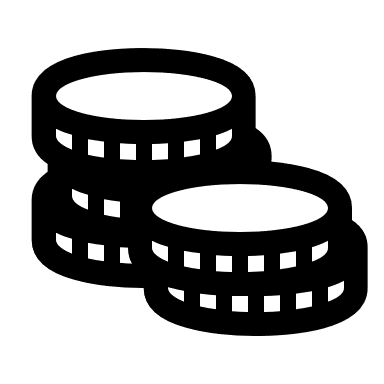 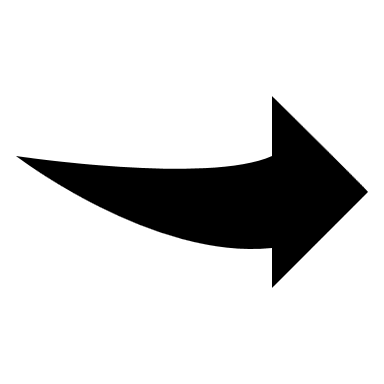 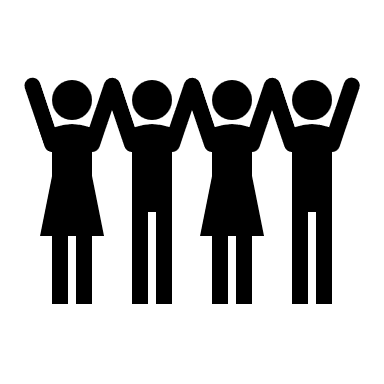 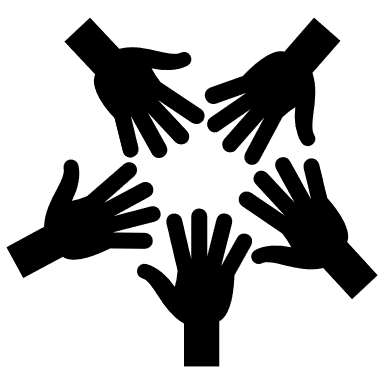 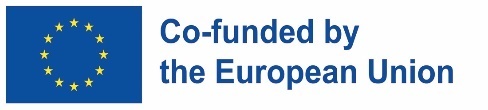 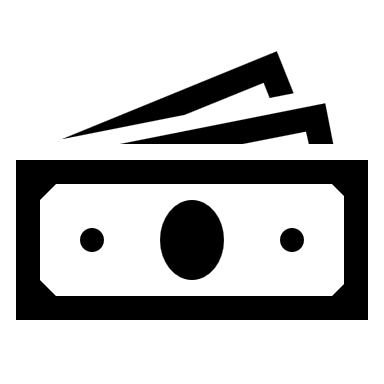 The European Commission's support for the production of this publication does not constitute an endorsement of the contents, which reflect the views only of the authors, and the Commission cannot be held responsible for any use which may be made of the information contained therein.
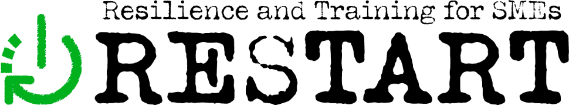 Le basi dell'imprenditoria sociale2.3 La missione sociale nelle PMI
Vantaggio
sfida
Il valore aggiunto dell'impresa sociale si crea attuando il cambiamento sociale.
Con il supporto della comunità target, i volontari possono anche essere coinvolti nelle attività dell'organizzazione.
Si stima che la collaborazione e il sostegno agli imprenditori sociali potrebbero avere un impatto positivo sulla vita di quasi 1 miliardo di persone.
 Crescente sostegno da parte della Commissione europea - la Commissione europea ha preparato un piano d'azione per rilanciare l'economia sociale e creare posti di lavoro.
Senza dimenticare lo spirito imprenditoriale all'interno delle imprese sociali. Il profitto è necessario per la crescita dell'azienda e la massimizzazione dell'impatto sociale.
Comunicazione efficace del problema sociale identificato e delle soluzioni che l'impresa sociale offre per aumentare l'esposizione pubblica e il riconoscimento delle imprese sociali.
Per ottenere la fiducia degli altri.
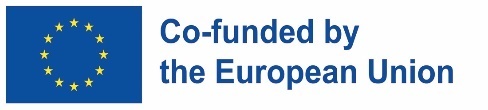 The European Commission's support for the production of this publication does not constitute an endorsement of the contents, which reflect the views only of the authors, and the Commission cannot be held responsible for any use which may be made of the information contained therein.
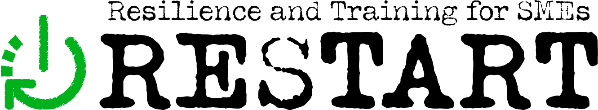 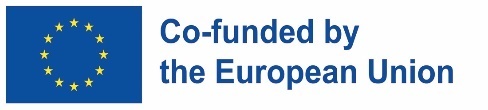 Unità 3: Imprenditorialità verde
L'imprenditorialità verde è un sottoinsieme dell'imprenditorialità sostenibile che affronta principalmente le preoccupazioni ambientali ma anche il cambiamento sociale attraverso i suoi prodotti, servizi e operazioni generando profitto. Gli imprenditori verdi sono quindi imprenditori che lavorano per l'eliminazione dell'impatto negativo sull'ambiente, attraverso:
riduzione delle emissioni di gas serra e produzione di rifiuti;
miglioramento dell'efficienza energetica e investimenti nelle risorse energetiche rinnovabili;
protezione e ripristino degli ecosistemi naturali;
produzione e consumo di prodotti e materiali ecocompatibili.
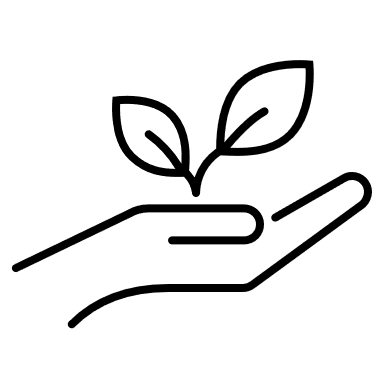 The European Commission's support for the production of this publication does not constitute an endorsement of the contents, which reflect the views only of the authors, and the Commission cannot be held responsible for any use which may be made of the information contained therein.
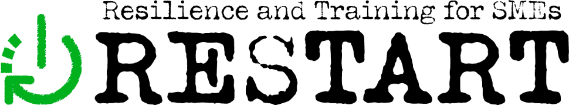 Green entrepreneurship 3.1 Cos'è l'imprenditorialità verde e i suoi principi
Per avere un impatto, gli imprenditori verdi devono comunicare informazioni sulle loro attività sostenibili e informare tutte le parti interessate a riguardo. Tuttavia, questo è preceduto da una serie specifica di obiettivi e dalla corretta selezione di strumenti per misurare i progressi (come il monitoraggio dell'impatto ambientale delle operazioni di produzione e dei prodotti durante l'intero ciclo di vita). Inoltre, l'imprenditorialità verde di successo è auspicabile che la rapidità del consumo dei clienti sia più consapevole.
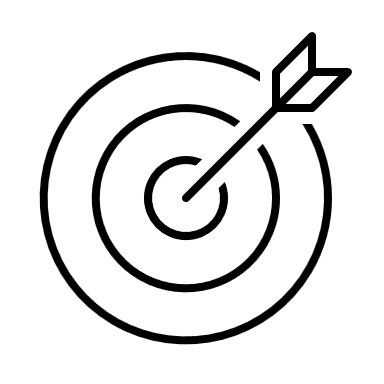 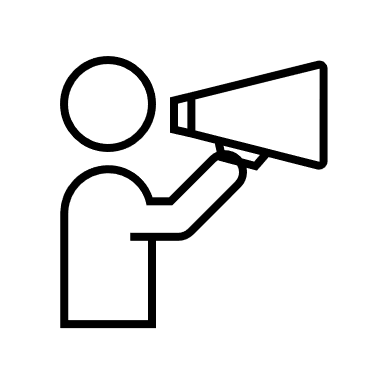 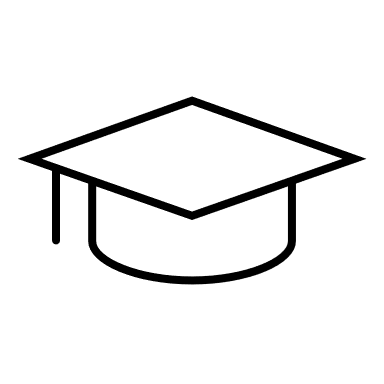 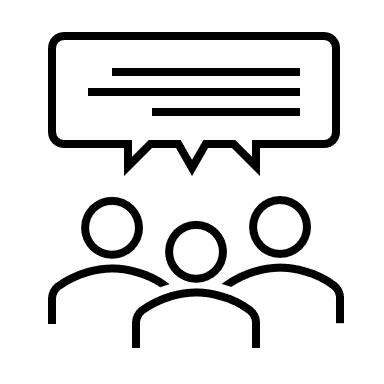 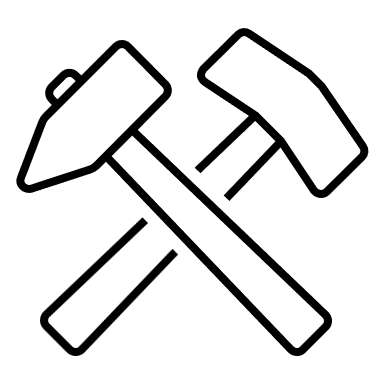 Informatevi sui vostri impegni
Fissare obiettivi
Monitorare gli 
obiettivi
Educa i tuoi clienti
Condividi i progressi
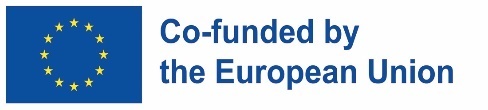 The European Commission's support for the production of this publication does not constitute an endorsement of the contents, which reflect the views only of the authors, and the Commission cannot be held responsible for any use which may be made of the information contained therein.
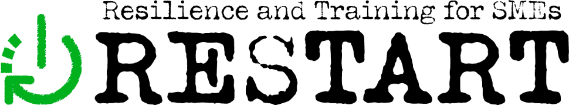 Green entrepreneurship 3.1 Cos'è l'imprenditorialità verde e i suoi principi
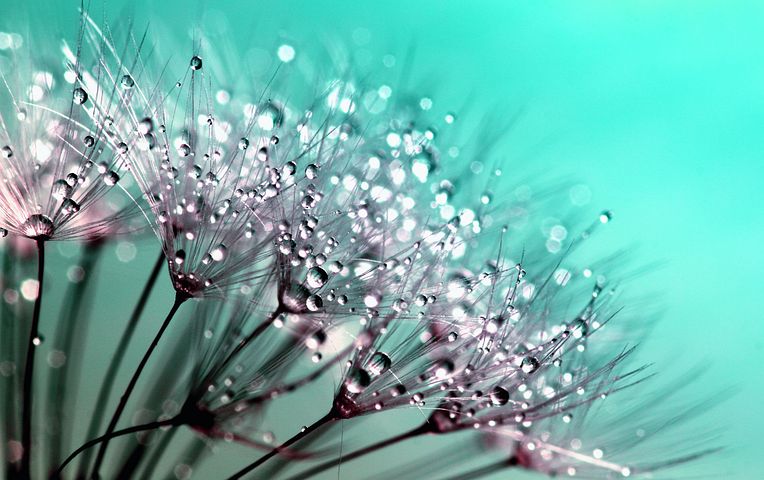 Come promuovere l'idea di imprenditorialità verde nella tua azienda?
Guarda la storia di successo dell'imprenditoria verde e lasciati ispirare dall'ecosistema naturale della Terra
Clicca qui

Prendi nota che l'imprenditorialità verde si basa sul produrre un reale impatto positivo sull'ambiente e sulla società che ci circonda. Non si tratta delle pratiche di greenwashing!
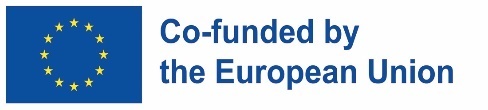 The European Commission's support for the production of this publication does not constitute an endorsement of the contents, which reflect the views only of the authors, and the Commission cannot be held responsible for any use which may be made of the information contained therein.
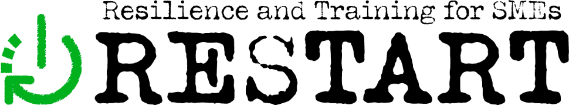 Imprenditorialità verde 3.2 Come sfruttare il potenziale dell'imprenditoria verde
"Tutti i settori dell'economia dovranno cambiare perché il mondo decarbonizzi, stravolgendo i mercati consolidati e creandone di nuovi. Il raggiungimento di un mondo a zero netto entro il 2050 potrebbe rivelarsi la più grande riallocazione di capitale nella storia.”
-McKinsey, 2022
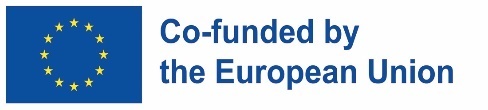 The European Commission's support for the production of this publication does not constitute an endorsement of the contents, which reflect the views only of the authors, and the Commission cannot be held responsible for any use which may be made of the information contained therein.
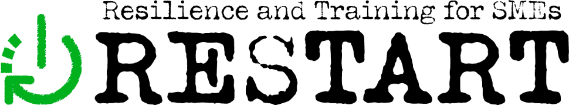 Livello di opportunità sostenibile basato sulla maturità tecnologica e sull'impatto climatico:
Alta ricompensa e rischio-idee ad alto impatto climatico che richiedono ulteriore innovazione per scalare
Grandi vittorie - grandi idee che potrebbero essere prioritarie per la ricerca immediata e il beneficio climatico
ALTO



IMPATTO CLIMATICO




BASSO
Monitoraggio - grandi idee che hanno un impatto climatico inferiore e richiedono ulteriore innovazione per raggiungere la maturità tecnologica
Azioni rapide - grandi idee che sono tecnologicamente mature per scalare, ma hanno un impatto complessivo inferiore sulle emissioni
BASSA                MATURITÀ TECNOLOGICA                        ALTA
Source: own processing according to https://www.mckinsey.com/industries/industrials-and-electronics/our-insights/identifying-opportunities-and-starting-to-build-a-new-green-business-in-the-industrial-sector
The European Commission's support for the production of this publication does not constitute an endorsement of the contents, which reflect the views only of the authors, and the Commission cannot be held responsible for any use which may be made of the information contained therein.
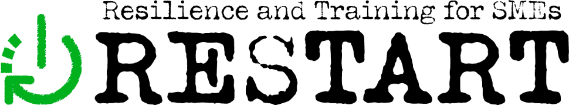 Imprenditorialità verde 3.2 Come sfruttare il potenziale dell'imprenditoria verde
Esplora 5 passaggi che possono aiutarti a mitigare il rischio e valutare le opportunità sostenibili di McKinsey & Company (dalla mappatura delle opportunità per le aziende industriali lungo 11 settori di clienti: agricoltura e gestione del territorio e delle foreste, edifici, gestione del carbonio, beni di consumo, idrogeno, industriali, petrolio e gas, energia, trasporti, rifiuti e acqua):
1. Valutare le prospettive di valore
McKinsey stima che da 9 trilioni a 12 trilioni di opportunità di investimento in sostenibilità emergeranno entro il 2030
Le aziende possono trarre vantaggio dall'identificazione di specifici temi di investimento all'interno di diversi settori e dalla valutazione del valore di ciascun tema
Fornendo maggiore chiarezza sul potenziale di valore, tali segmentazioni possono aiutare i leader non solo a dare priorità alle loro opportunità, ma anche a creare supporto per nuove iniziative verdi
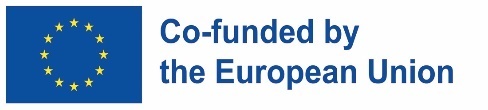 The European Commission's support for the production of this publication does not constitute an endorsement of the contents, which reflect the views only of the authors, and the Commission cannot be held responsible for any use which may be made of the information contained therein.
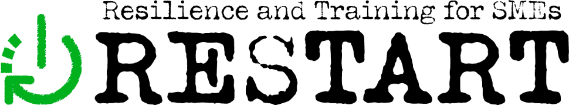 Imprenditorialità verde 3.2 Come sfruttare il potenziale dell'imprenditoria verde
2. Identificare importanti abilitatori tecnologici e infrastrutturali
Le aziende dovrebbero determinare se fattori come l'infrastruttura, la supply chain, la base clienti e l'impronta geografica danno loro un vantaggio
Dopo aver completato la valutazione interna, le aziende dovrebbero rivedere le opportunità che hanno identificato nella prima fase e considerare le loro capacità esistenti come competenze e strutture
Le aziende possono scoprire che le loro capacità sono una forte misura per un'opportunità che non avevano originariamente considerato
Ogni azienda raggiungerà una conclusione diversa dopo la revisione interna a causa dei suoi punti di forza e di debolezza unici
Le aziende di macchinari specializzate nella tecnologia di azionamento potrebbero ottenere i migliori risultati concentrandosi sui verniciatori di elettrodi. Coloro che sono coinvolti con la robotica e l'automazione potrebbero vincere concentrandosi su strumenti di assemblaggio di celle o pacchi
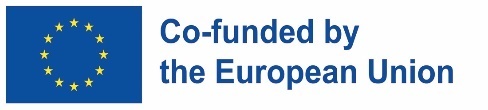 The European Commission's support for the production of this publication does not constitute an endorsement of the contents, which reflect the views only of the authors, and the Commission cannot be held responsible for any use which may be made of the information contained therein.
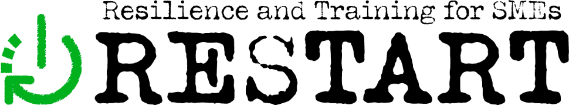 Imprenditorialità verde 3.2 Come sfruttare il potenziale dell'imprenditoria verde
3. Priorità di base sull'impatto climatico e la maturità tecnologica
Diverse aziende possono avere atteggiamenti diversi sull'impatto climatico e sulla maturità tecnologica che desiderano, con alcune aziende che hanno una propensione al rischio per le tecnologie emergenti che potrebbero offrire rendimenti promettenti e altre che sono meno a loro agio con le tecnologie immature nonostante il loro potenziale impatto sulla sostenibilità
Per valutare l'impatto sul clima le aziende possono utilizzare strumenti che determinano le metriche di sostenibilità di base di un'azienda, di un prodotto o di un processo e prevedono in che modo le diverse soluzioni potrebbero migliorare queste metriche
Per valutare la maturità di una tecnologia, le aziende possono utilizzare i loro strumenti di ricerca e analisi proprietari per aiutare le aziende a determinare le prospettive di abbattimento di una tecnologia valutandone il livello di maturità
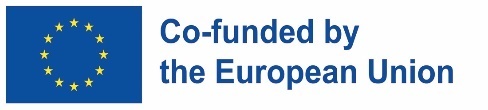 The European Commission's support for the production of this publication does not constitute an endorsement of the contents, which reflect the views only of the authors, and the Commission cannot be held responsible for any use which may be made of the information contained therein.
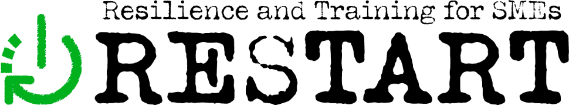 Imprenditorialità verde 3.2 Come sfruttare il potenziale dell'imprenditoria verde
4. Allinearsi con le politiche e i regolamenti futuri
Regolamenti come il pacchetto UE Fit for 55 potrebbero fungere da catalizzatori creando incentivi per lo sviluppo di prodotti verdi o fornendo benefici economici alle aziende che riducono le emissioni 
Le aziende dovrebbero seguire gli sviluppi normativi e considerare come le politiche attuali o future potrebbero influenzare le loro strategie, in particolare per le imprese verdi, poiché le normative sono spesso mancanti, nascenti o in rapida evoluzione
5. Definire un business case e un piano solidi
Prima di eseguire una strategia verde, le aziende potrebbero trarre vantaggio dallo sviluppo di un business plan completo, incluso un business case con prospettive da cinque a dieci anni
Quando si sviluppano piani aziendali, le aziende possono trarre vantaggio dal porre alcune domande di base, tra cui: 
Quali sono gli obiettivi finanziari e non finanziari dell'azienda? 
Qual è la domanda attuale del mercato? 
Qual è la posizione di mercato ideale? 
Come può l'azienda affrontare le carenze di competenze mentre espande il business? 
In quali aree l'azienda dovrebbe concentrare i propri sforzi? 
In che modo l'azienda può misurare e monitorare i progressi durante l'implementazione?
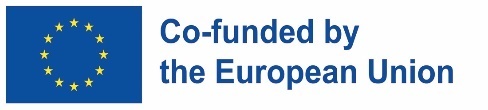 The European Commission's support for the production of this publication does not constitute an endorsement of the contents, which reflect the views only of the authors, and the Commission cannot be held responsible for any use which may be made of the information contained therein.
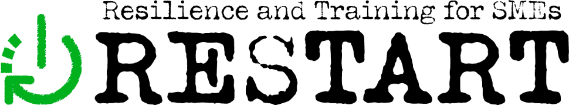 Imprenditorialità verde 3.2 Come sfruttare il potenziale dell'imprenditoria verde
Non dimenticare…
Ottieni la certificazione-Considera di avere la tua azienda o i tuoi prodotti certificati da un organismo di certificazione. Può essere anche un prezioso strumento di marketing per contribuire a creare un senso di fiducia con i clienti e gli altri stakeholder




Sfruttare gli incentivi governativi - Per rendere più facile l'implementazione di soluzioni sostenibili, gli imprenditori verdi dovrebbero esplorare i vari incentivi governativi come sovvenzioni, crediti d'imposta e prestiti disponibili per supportare pratiche commerciali sostenibili.
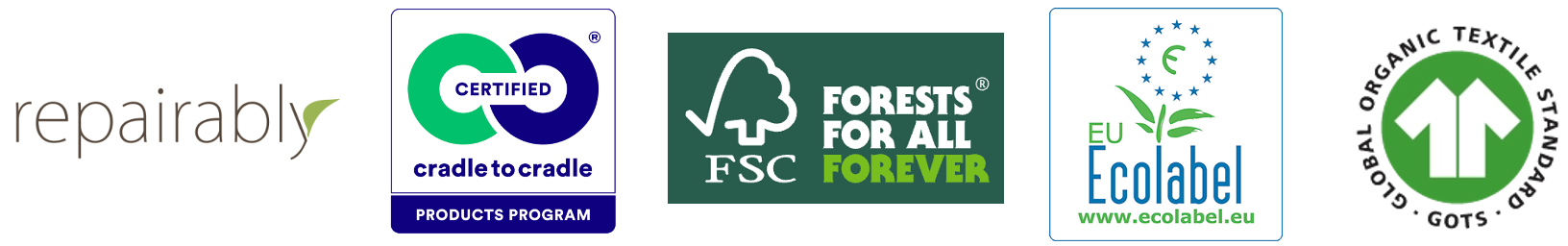 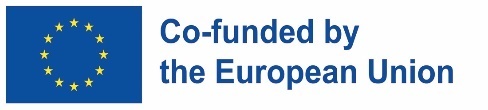 The European Commission's support for the production of this publication does not constitute an endorsement of the contents, which reflect the views only of the authors, and the Commission cannot be held responsible for any use which may be made of the information contained therein.
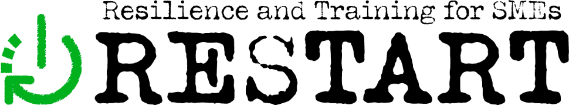 Imprenditorialità verde 3.2 Come sfruttare il potenziale dell'imprenditoria verde
Sfide per le aziende industriali che potrebbero modificare il loro percorso sostenibile:
Dimensioni del mercato poco chiare e tassi di crescita - La previsione dei ricavi per alcuni prodotti verdi è incerta. Ad esempio, la tecnologia di cattura del carbonio è un mercato piccolo, ma si prevede che crescerà in modo significativo, anche se è difficile prevedere le sue dimensioni esatte.
Tecnologie in fase iniziale - I prodotti sostenibili sono nelle prime fasi di sviluppo e non è chiaro se saranno fattibili su larga scala. La produzione sostenibile di idrogeno, ad esempio, richiede elettrolizzatori nuovi ed efficienti, ma le migliori tecnologie e infrastrutture sono ancora in fase di ricerca.
 Mancanza di chiarezza sulle competenze, le strutture e le caratteristiche dei prodotti richiesti - Le aziende stanno ancora identificando punti di vendita unici per i prodotti verdi, ad esempio le celle delle batterie, e i requisiti specifici per le batterie di prossima generazione sono ancora incerti. Questa incertezza rende anche difficile prevedere le competenze, i materiali e le strutture necessarie per produrre questi prodotti.
Le aziende sono incerte sull'impatto futuro delle normative di sostenibilità in rapida evoluzione sui loro prodotti e servizi e non possono essere sicure di rispettare le linee guida future fino a quando non avranno maggiori dettagli su quali, quando e dove si applicheranno le normative.
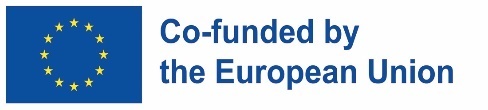 The European Commission's support for the production of this publication does not constitute an endorsement of the contents, which reflect the views only of the authors, and the Commission cannot be held responsible for any use which may be made of the information contained therein.
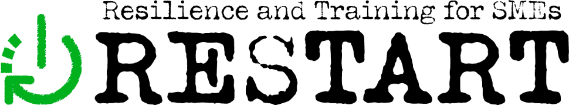 Green entrepreneurship 3.3 Consigli e strumenti per rendere il tuo business “più verde”
Non sei sicuro del tuo impatto sull'ambiente? La conoscenza dello stato attuale precede ogni cambiamento. Misura la tua impronta di carbonio e scopri quali attività all'interno della tua azienda generano il più alto impatto negativo sull'ambiente utilizzando calcolatori di carbonio gratuiti:

United Nations Carbon Footprint Calculator
World Wildlife Fund Footprint Calculator
The Nature Conservancy Carbon Footprint Calculator
Global Footprint Network Ecological Footprint Calculator
United States Environmental Protection Agency Carbon Footprint Calculator
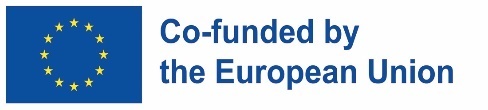 The European Commission's support for the production of this publication does not constitute an endorsement of the contents, which reflect the views only of the authors, and the Commission cannot be held responsible for any use which may be made of the information contained therein.
Riassumendo
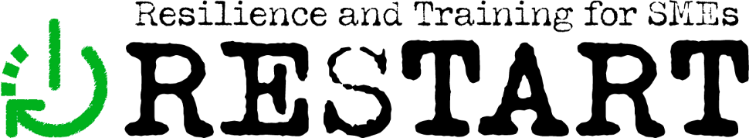 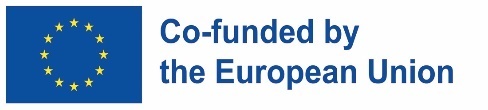 The European Commission's support for the production of this publication does not constitute an endorsement of the contents, which reflect the views only of the authors, and the Commission cannot be held responsible for any use which may be made of the information contained therein.
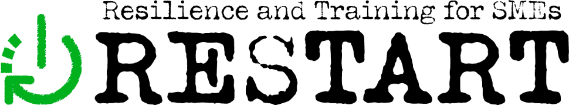 Domande di autovalutazione
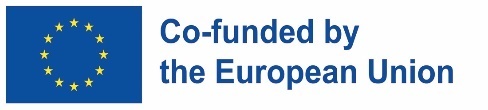 The European Commission's support for the production of this publication does not constitute an endorsement of the contents, which reflect the views only of the authors, and the Commission cannot be held responsible for any use which may be made of the information contained therein.
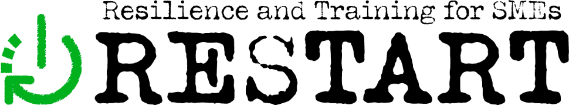 Domande di autovalutazione
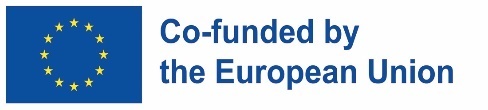 The European Commission's support for the production of this publication does not constitute an endorsement of the contents, which reflect the views only of the authors, and the Commission cannot be held responsible for any use which may be made of the information contained therein.
Domande di autovalutazione:
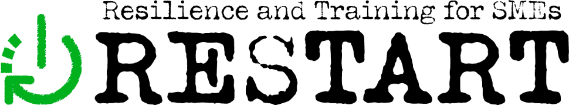 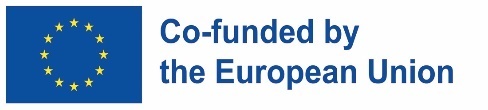 The European Commission's support for the production of this publication does not constitute an endorsement of the contents, which reflect the views only of the authors, and the Commission cannot be held responsible for any use which may be made of the information contained therein.
Domande di autovalutazione: soluzioni
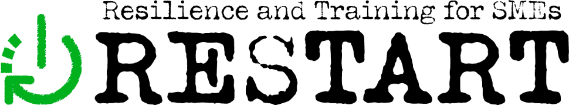 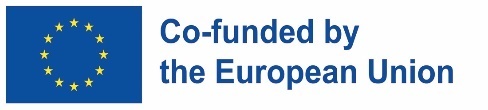 The European Commission's support for the production of this publication does not constitute an endorsement of the contents, which reflect the views only of the authors, and the Commission cannot be held responsible for any use which may be made of the information contained therein.
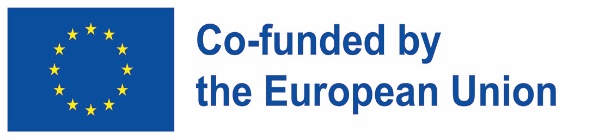 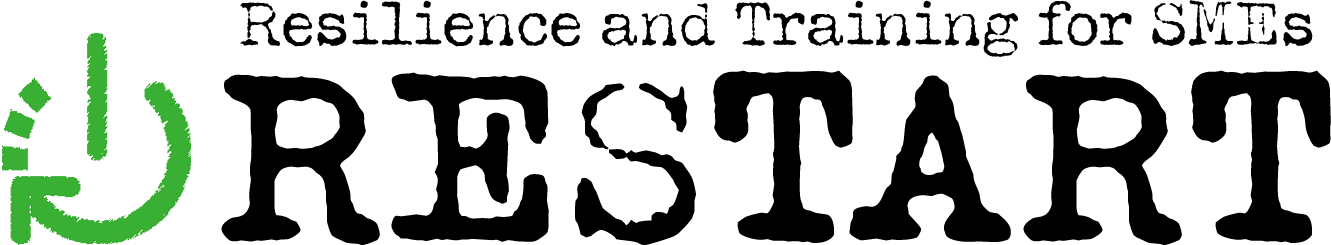 The European Commission's support for the production of this publication does not constitute an endorsement of the contents, which reflect the views only of the authors, and the Commission cannot be held responsible for any use which may be made of the information contained therein.
Thank you!
Continue your training path at www.restartproject.eu.